Calculus
M 3 December 2012 at 10:10am
W 5 December 2012 at 3:35pm
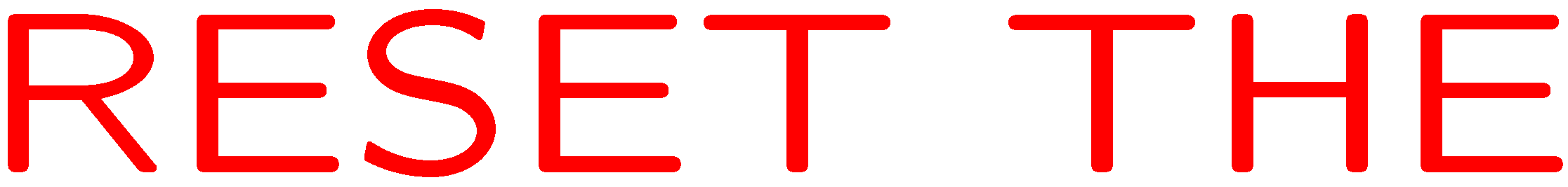 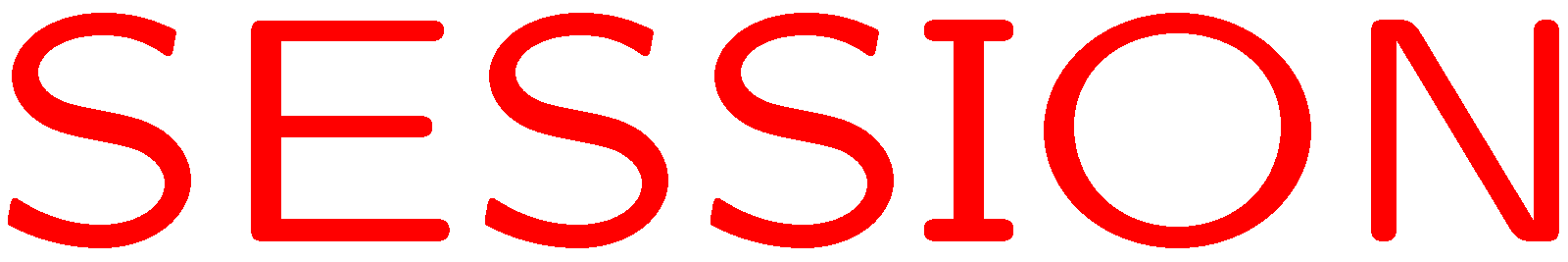 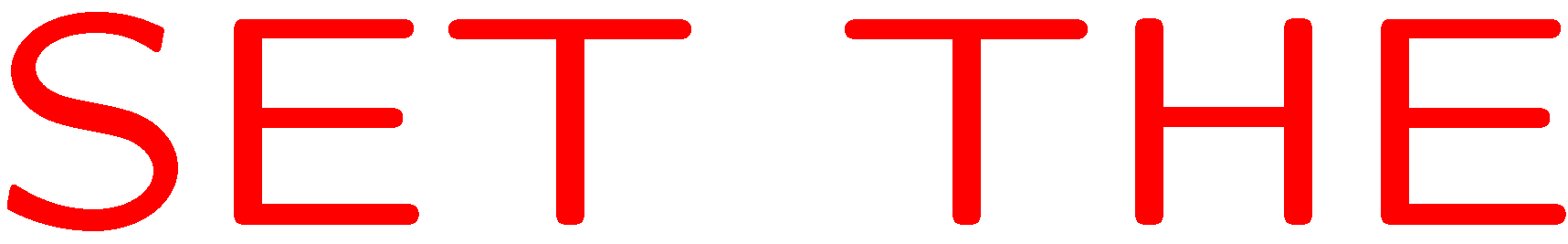 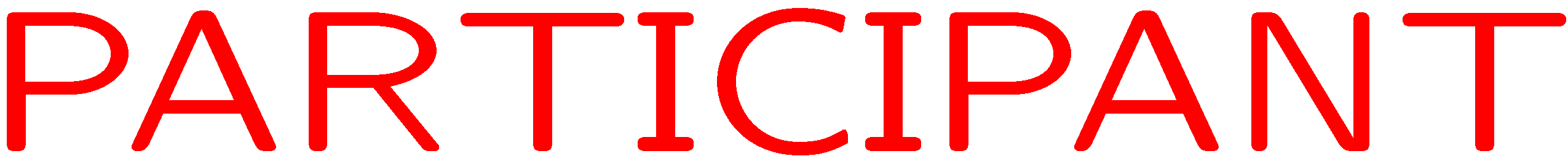 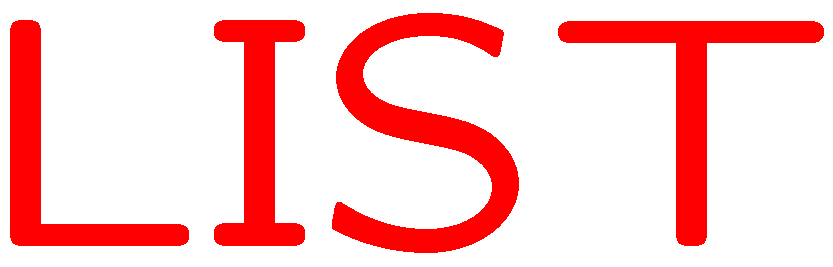 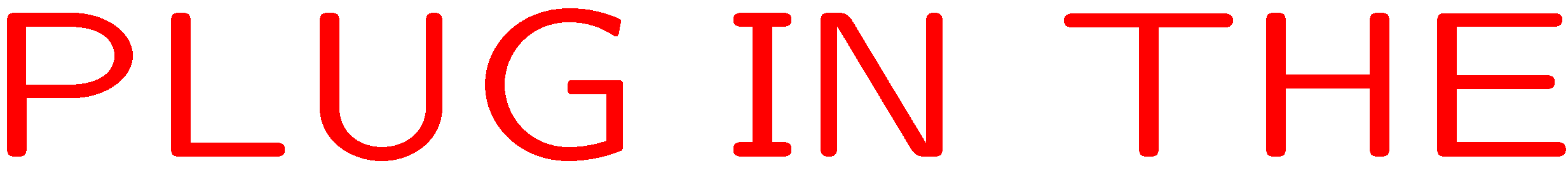 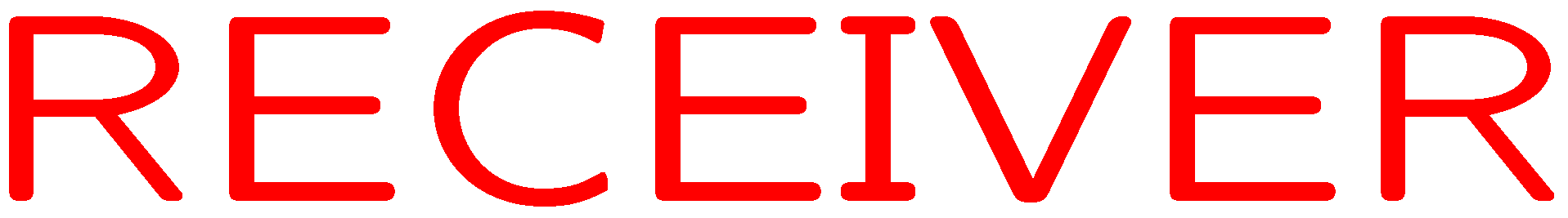 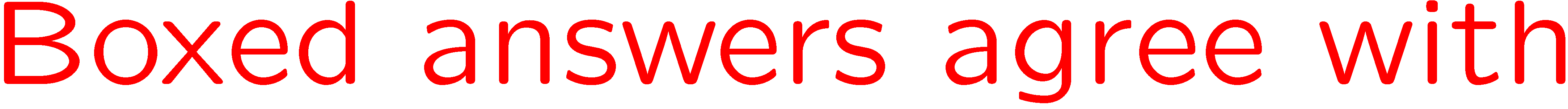 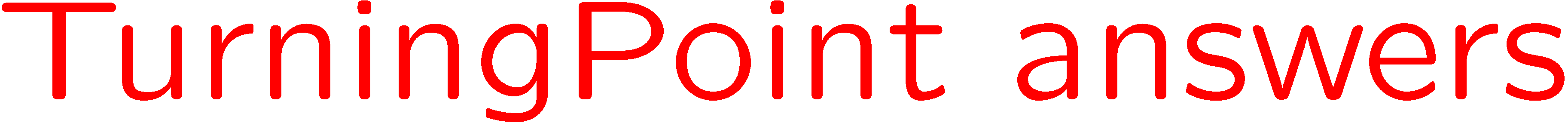 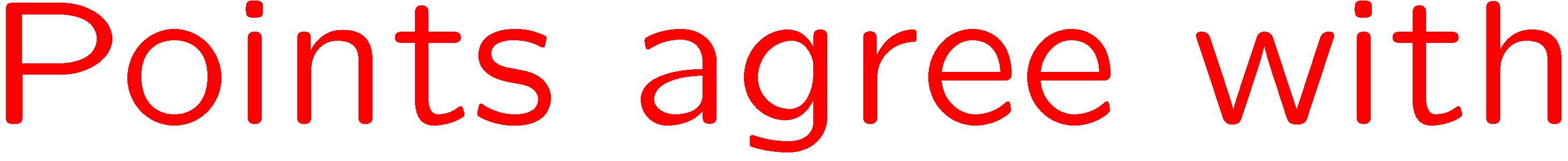 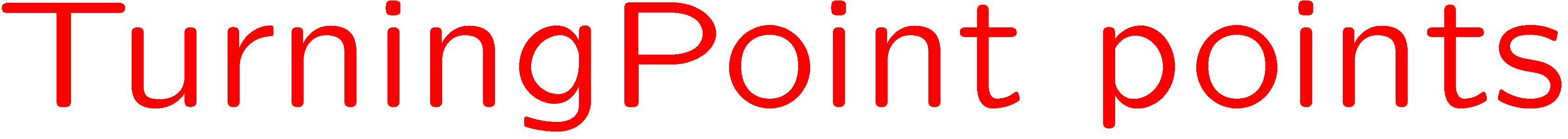 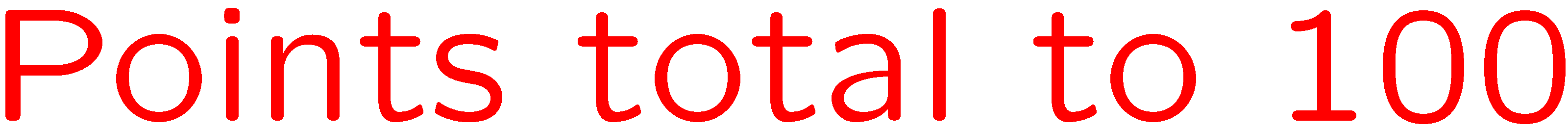 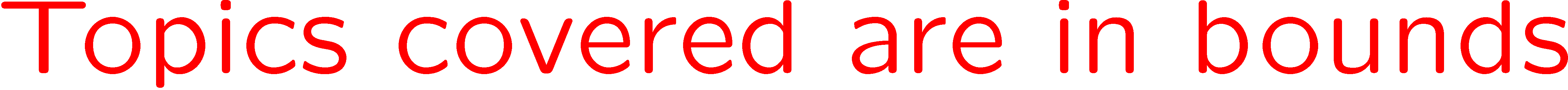 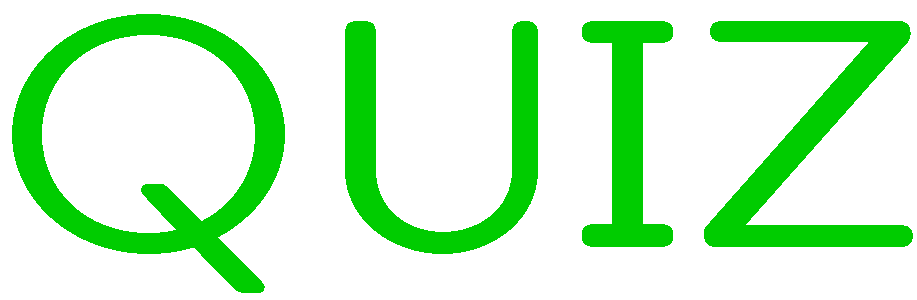 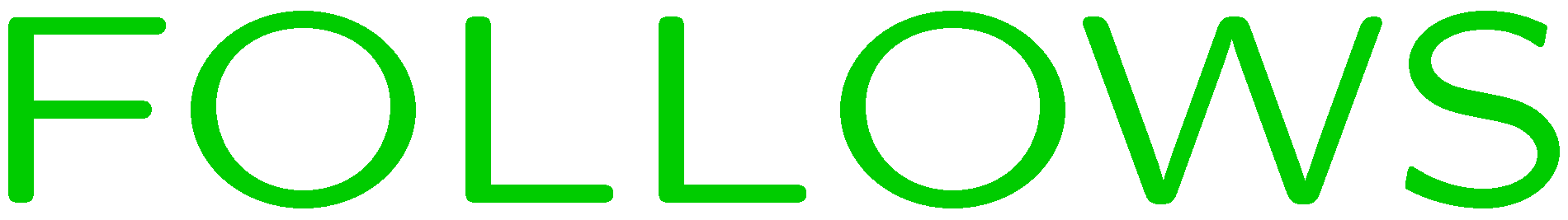 0 of 5
1+1=
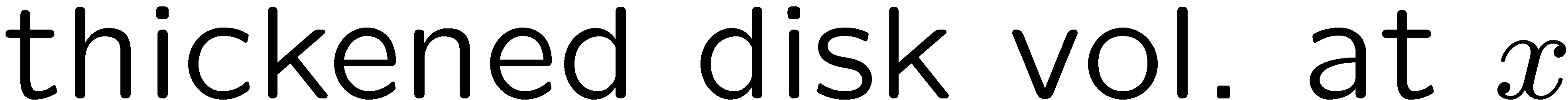 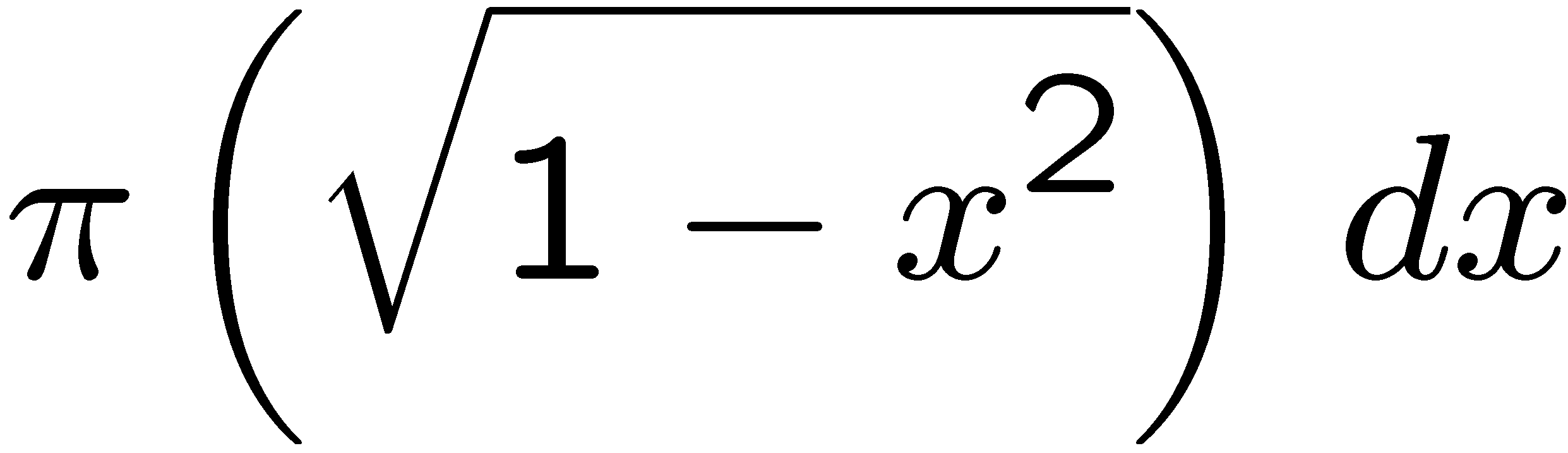 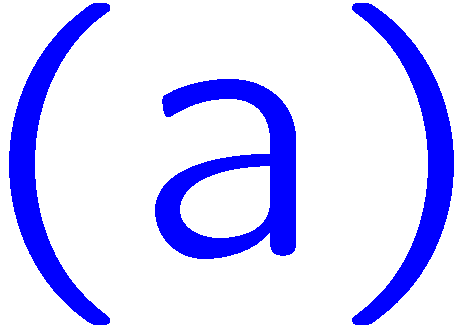 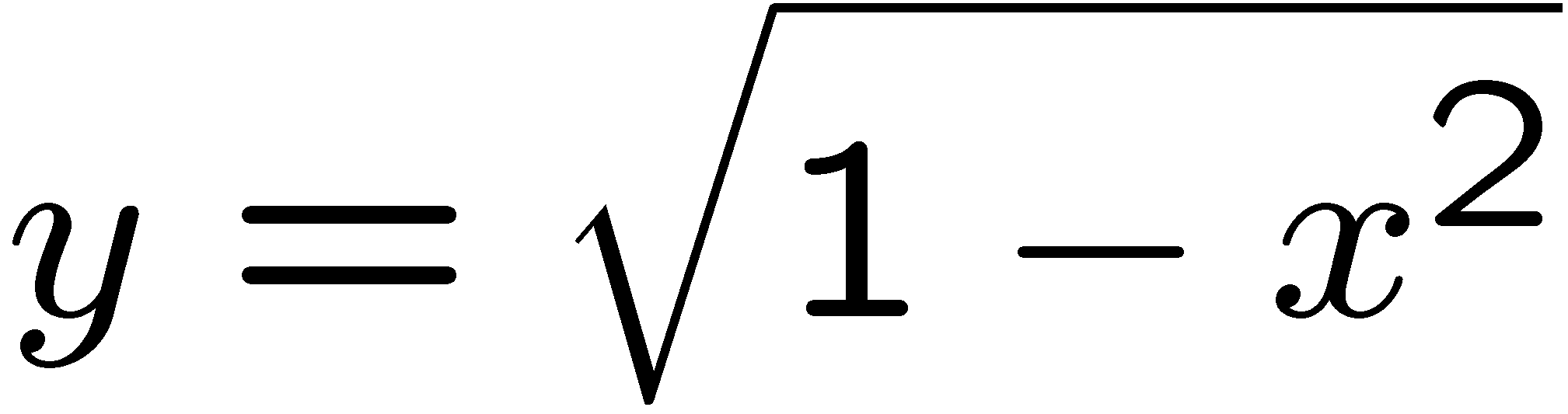 1
2
3
4
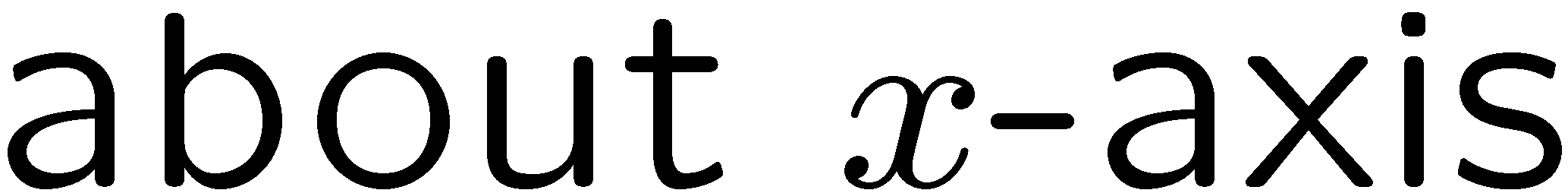 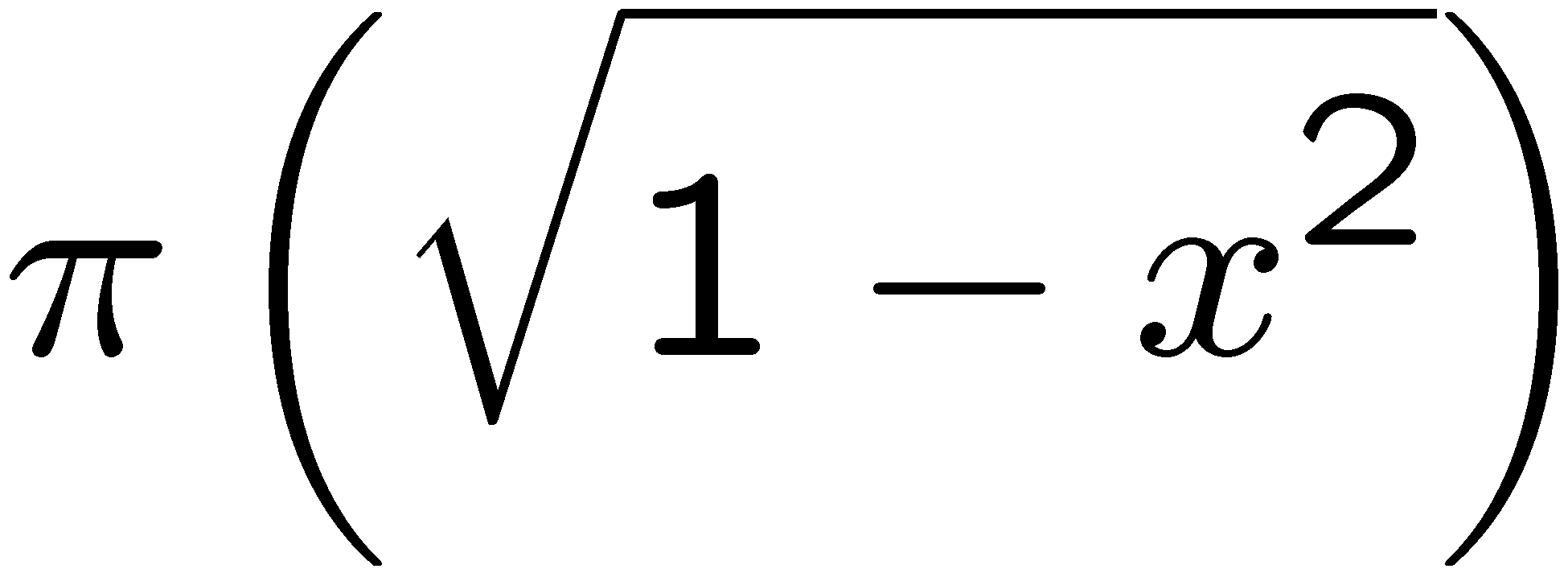 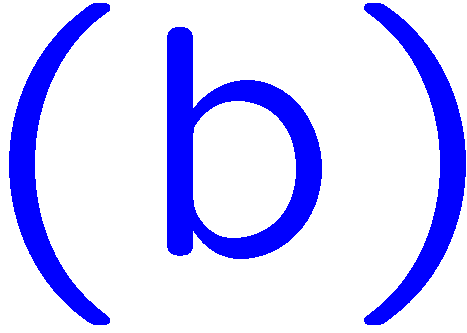 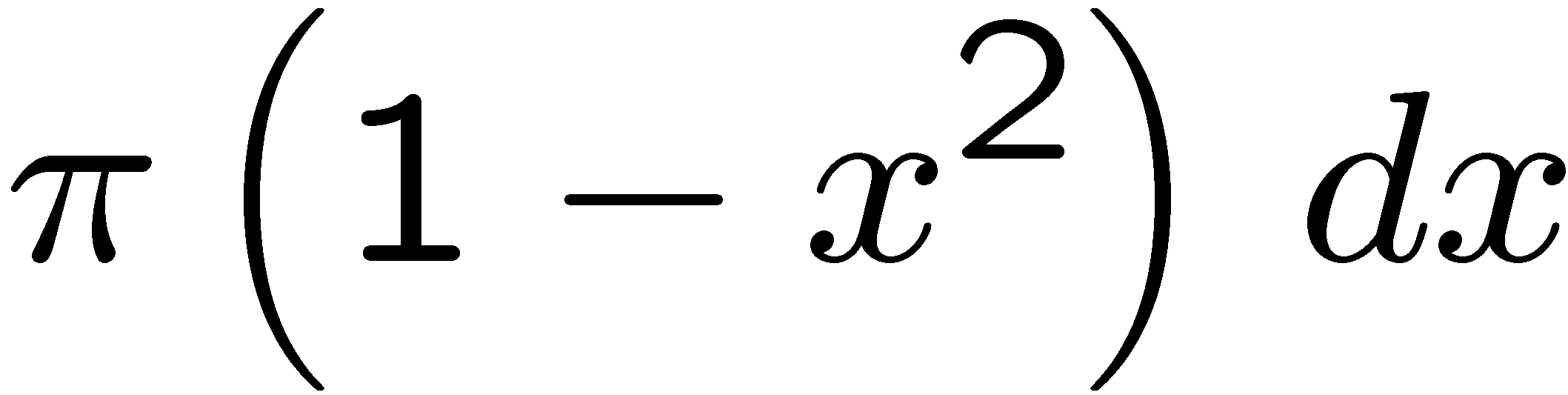 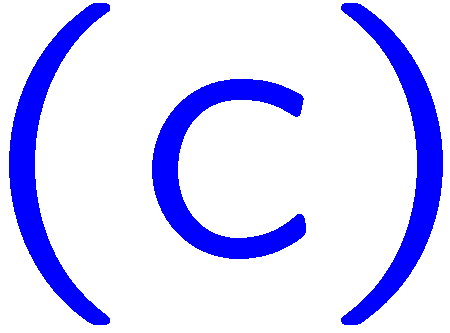 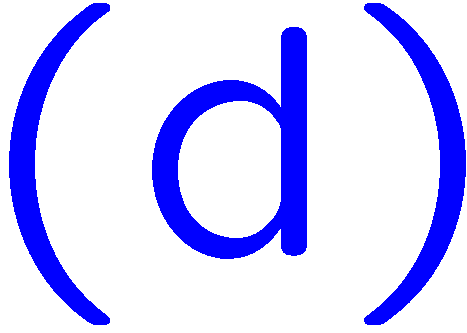 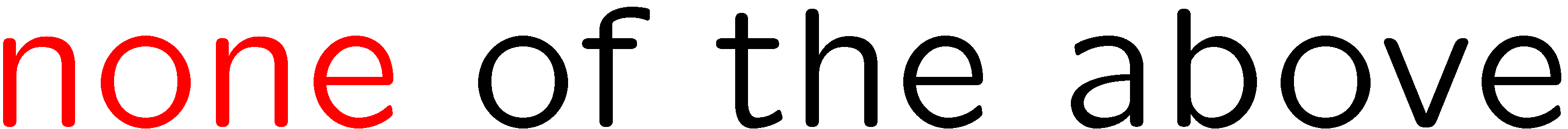 5
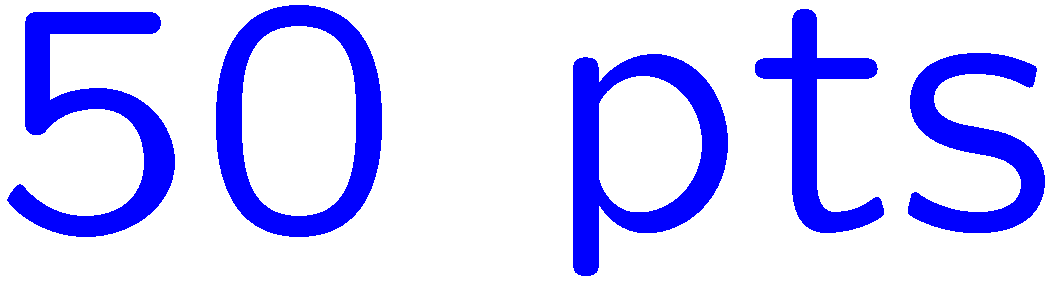 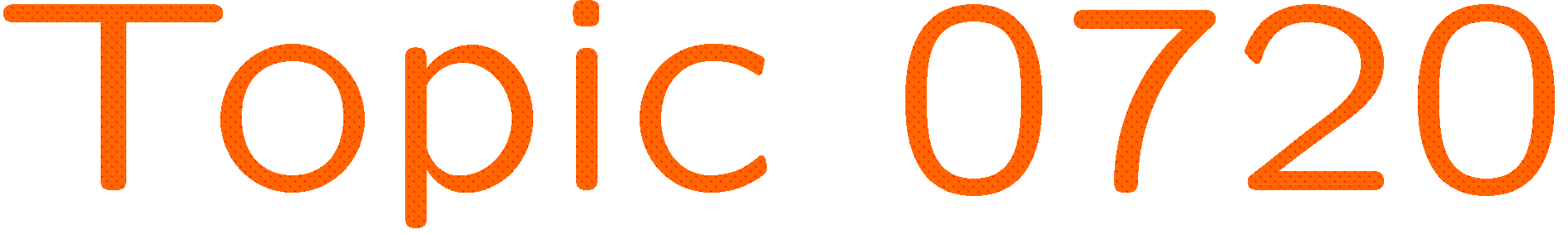 0 of 5
1+1=
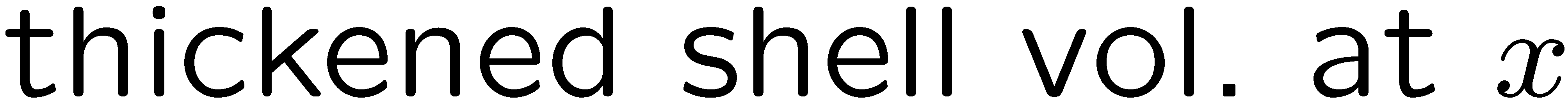 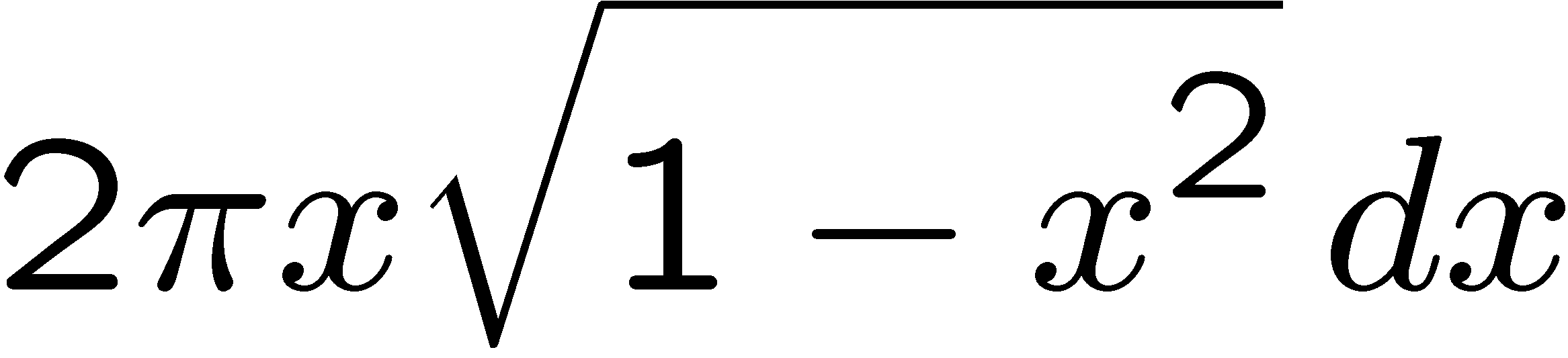 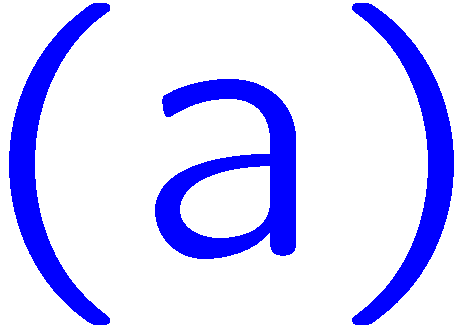 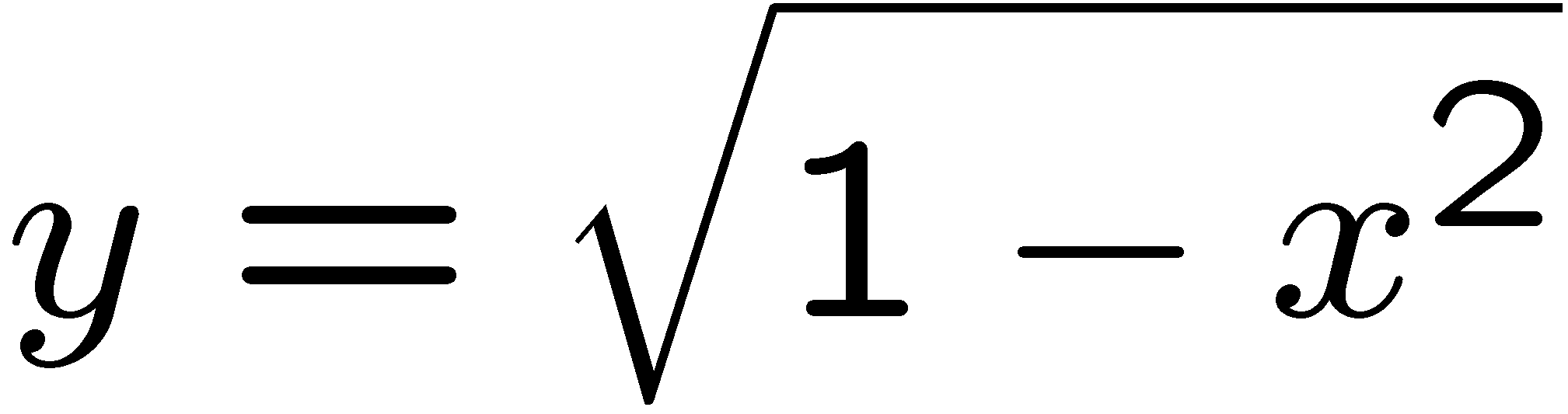 1
2
3
4
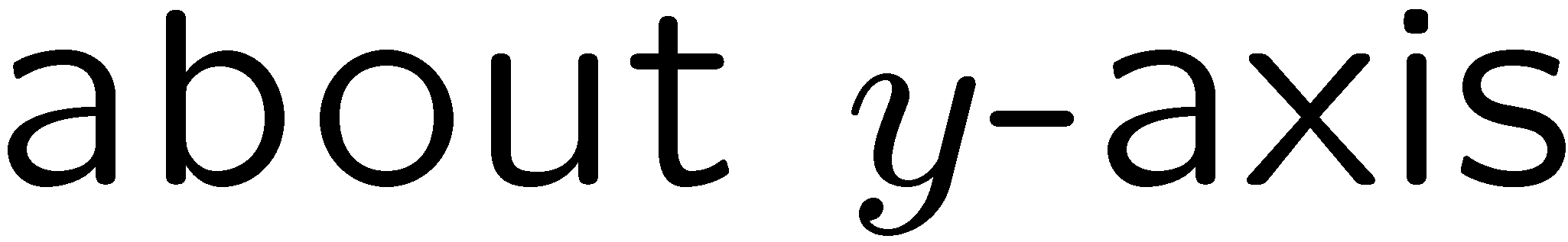 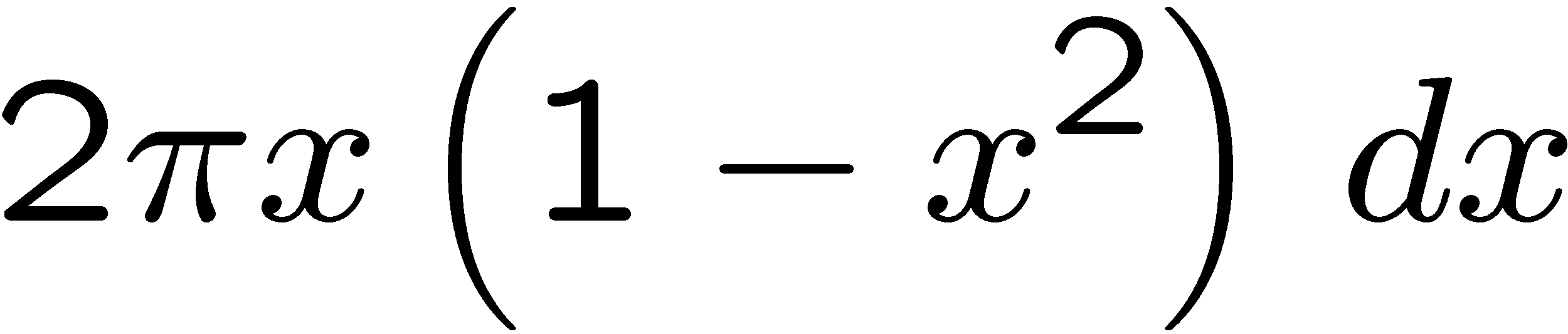 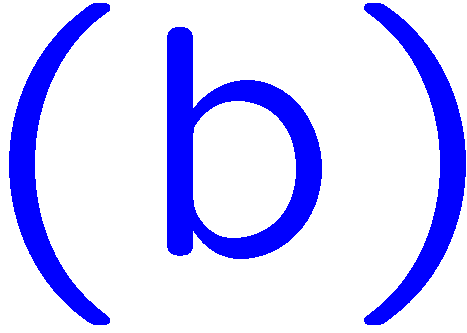 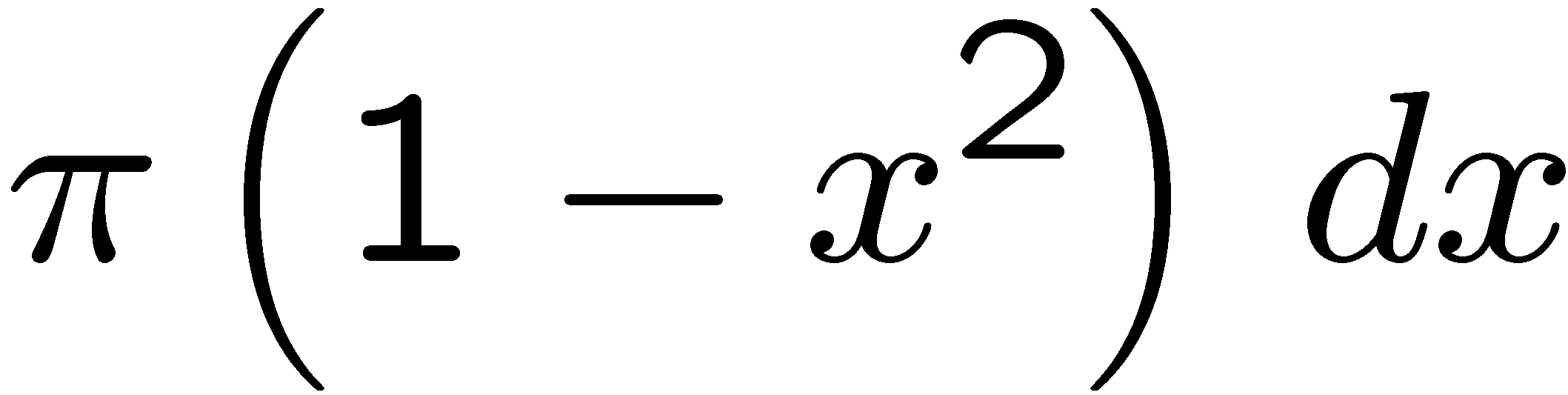 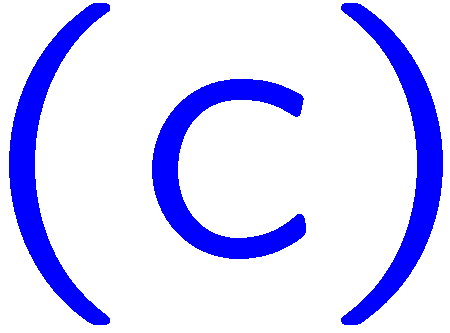 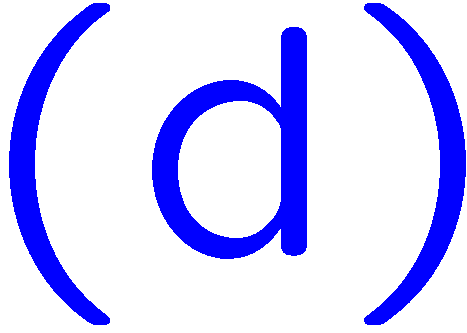 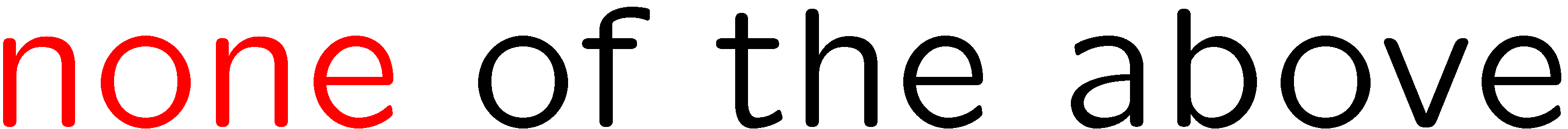 6
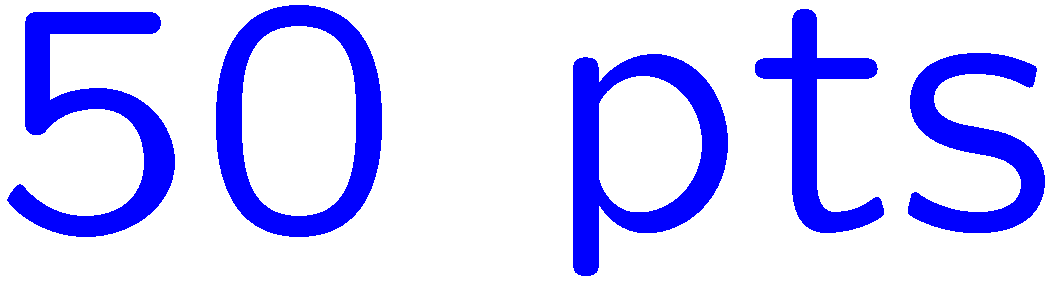 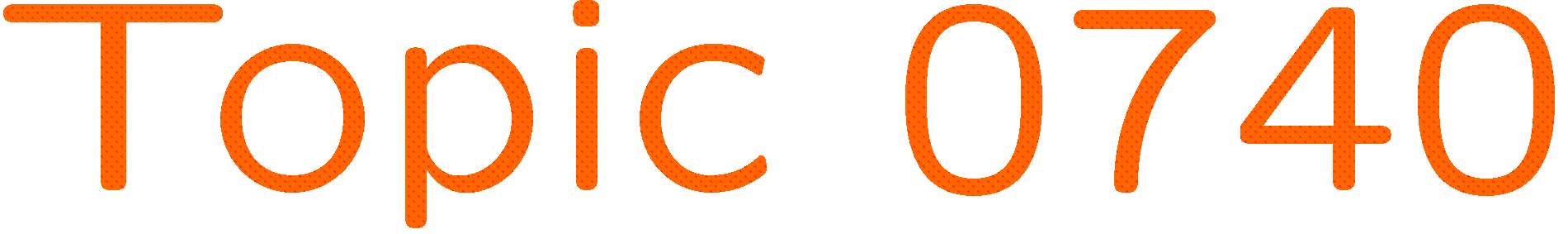 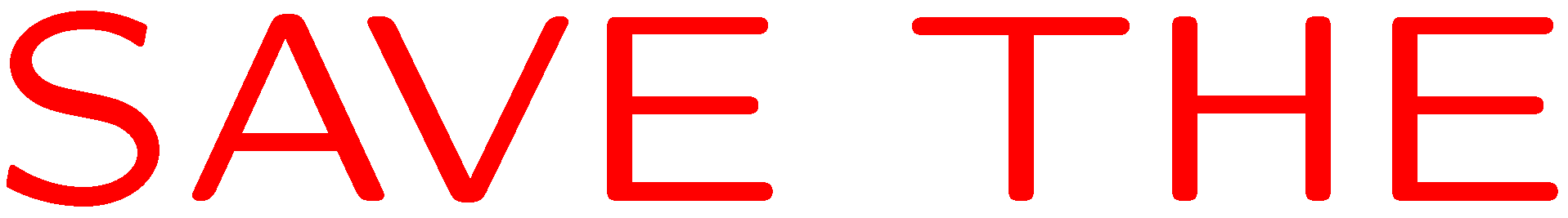 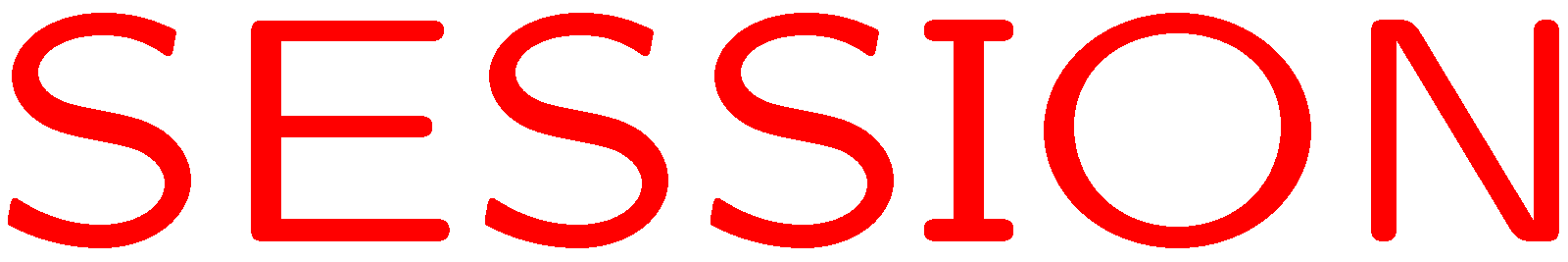 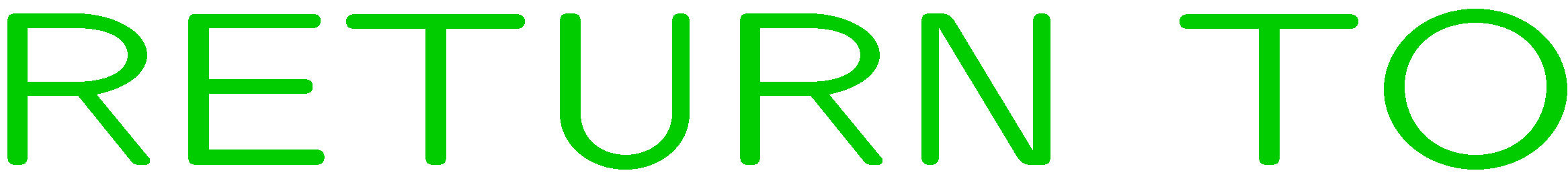 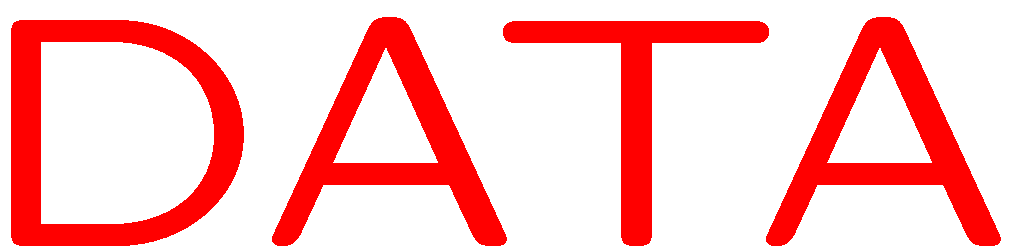 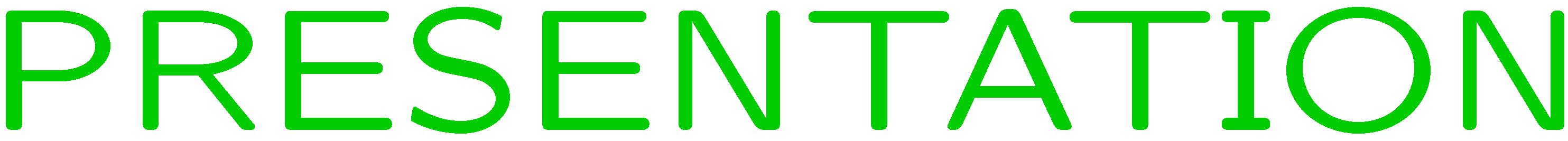